ПРАВИЛЬНІ МНОГОГРАННИКИ
Правильних многогранників надзвичайно мало, але це дуже скромний за кількістю загін зумів пробитися у найбільші глибини різних наук
Льюїс Керролл
ТЕТРАЕДР
І група “ Тетраедр”
Правильним тетраедром називається многранник  у якого всі грані – правильні трикутники і в кожній вершині сходиться 3 ребра.


Елементи:  			Кількісні характеристики:
 		     Вершин – 4 
		     Ребер –    6                    
                  Граней –   4
ГЕКСАЕДР
ІІ група “Гексаедр”
У куба всі грані – квадрати, у кожній вершині сходиться по три ребра.
	Куб – це прямокутний паралелепіпед, у якого всі ребра рівні.

Елементи:                   Кількісні характеристики :

     Граней – 6                                
     Ребер – 12
     Вершин - 8
Факти
Античні вчені вважали, що атоми Землі мають форму гексаедра.

Форму куба мають кристали кухонної солі, деякі алмази та кристали.
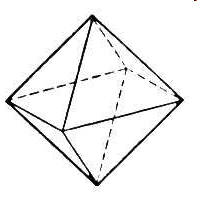 ОКТАЕДР
ІІІ група “Октаедр”
Октаедр – це правильний многогранник, у якого грані – правильні трикутники і в кожній вершині сходяться чотири ребра.

Елементи:                  	Кількісні характеристики:   
     Граней – 8                     
     Вершин – 6
     Ребер - 12
Філософом Аполлонієм доведена теорема про відношення об'ємів октаедра та ікосаедра.

Це відношення таке саме, як і відношення площ їх поверхонь
Факти
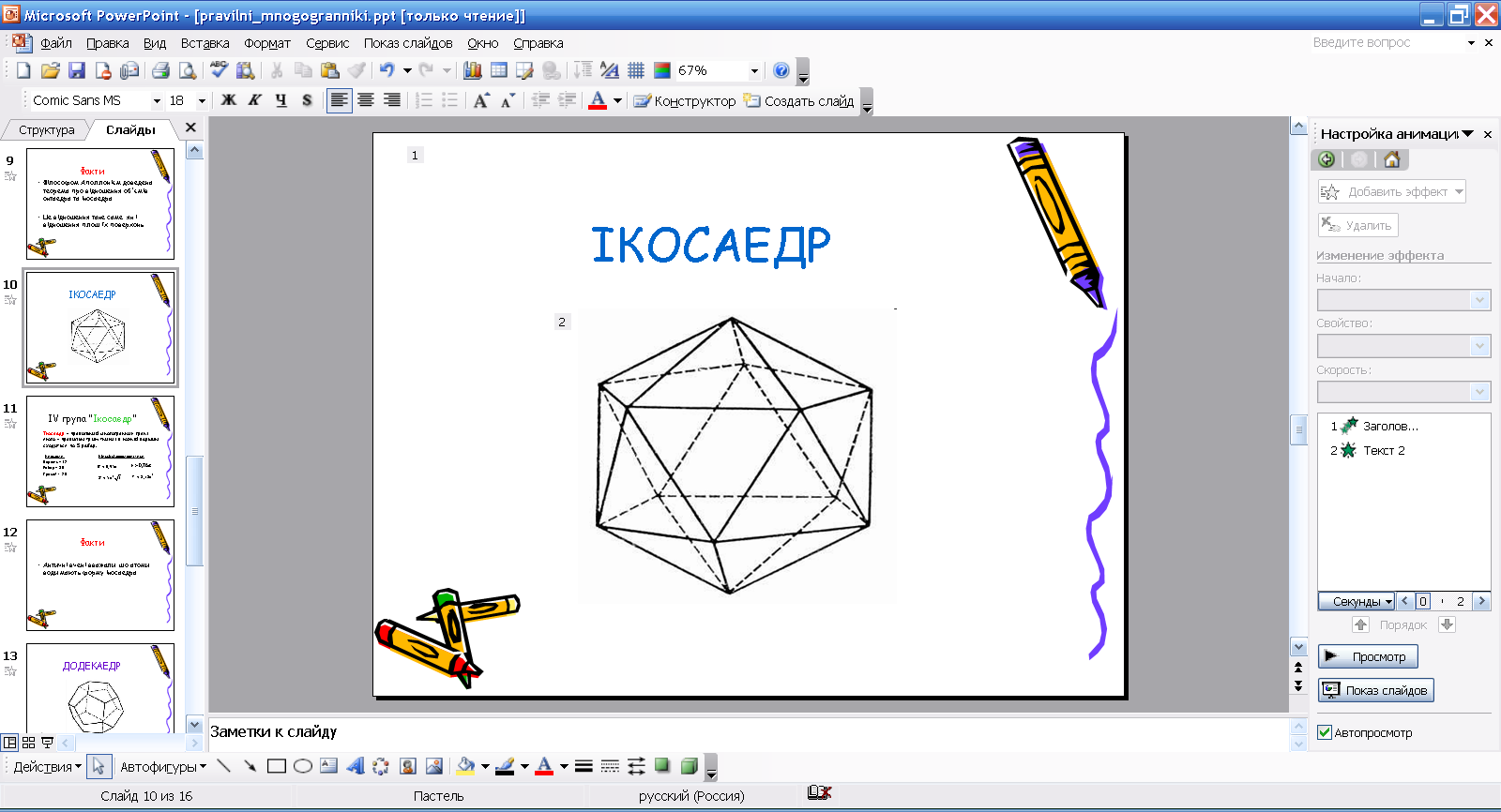 ІКОСАЕДР
ІV група “Ікосаедр”
Ікосаедр – правильний многогранник, грані якого – правильні трикутники і в кожній вершині сходиться по 5 ребер.

Елементи                          	 Кількісні характеристики
     Вершин – 12                     
     Ребер – 30
     Граней - 20
Античні вчені вважали, що атоми води мають форму ікосаедра.
Факти
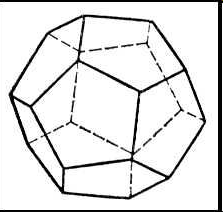 ДОДЕКАЕДР
V група “Додекаедр”
Додекаедр – це такий правильний многогранник, грані якого – правильні п'ятикутники і в кожній вершині сходиться по 3 ребра.

Елементи                      Кількісні характеристики
     Вершин – 20                  
     Ребер – 30
     Граней - 12
Античні вчені вважали, що форму додекаедра має Всесвіт.

Форму додекаедра мають кристали піриту (залізного колчедану)
Факти
Підсумок
Правильні многранники існували на Землі задовго до появи на ній людини – куби кам'яної солі, тетраедри сурянистого сірчанокислого натрію, октаедри хромових квасців, ікосаедри бору і додекаедри радіолярію та макроскопічних морських організмів.

Але тільки геометр побачив в них порядок і систему задовго до того, як фізики проникли в таємницю будови речовини.

Геометрія з її прозорою логікою, чіткістю побудов відкрила    
           зовсім нове бачення правильних многогранників та їх   
           нове застосування.